11th Grade - 2nd Semester
Opener:
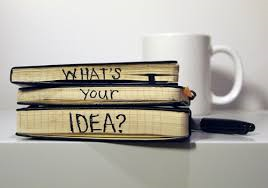 Turn and talk with your neighbor about the following ideas for your thesis generator. Write down any new ideas that you think should be added to your organizer:

Share what you have written in your “Topic” box
Share your claim
Share your three statements for the “forecast” box

When finished sharing, use your organizer to craft a thesis statement responding to the prompt:
TARGETS
Literacy Target(s):
I can develop and support a thesis with accurately cited supporting evidence.
I can construct a viable written argument that includes: evidence, opposing views, and a final conclusion.
I can use reading strategies to access, interpret, and record information.
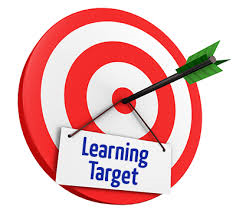 Whole Group Practice: As a class, fill out the following organizer using the first forecast reason from your thesis statement:
Claim – A forecast reason
Evidence                                          Commentary/Reasoning
Whole Group Practice: Supporting a ThesisClaim, Evidence, Commentary/Reasoning
Consider the prompt you analyzed, the text you annotated and your written thesis statement as you fill in the following organizer. Look at your annotations and identify evidence from the text to support your claim. Through commentary, develop your own thinking about the evidence.







Claim: ________________________________
Evidence:______________________________
Commentary: ___________________________
Commentary/Reasoning
Evidence
Claim – A forecast reason
Whole Group Practice: As a class, fill out the following organizer using the first forecast reason from your thesis statement:
Claim – A forecast reason
Evidence                                          Commentary/Reasoning
Partner / Small Group Practice: Supporting a ThesisClaim, Evidence, Commentary/Reasoning
Consider the prompt you analyzed, the text you annotated and your written thesis statement as you fill in the following organizer. Look at your annotations and identify evidence from the text to support your claim. Through commentary, develop your own thinking about the evidence.







Evidence:______________________________
Commentary: ___________________________
Commentary/Reasoning
Evidence
Claim – A forecast reason
Whole Group Practice: As a class, fill out the following organizer using the first forecast reason from your thesis statement:
Claim – A forecast reason
Evidence                                          Commentary/Reasoning
Extension: Independent Practice
Consider the prompt you analyzed, the text you annotated and your written thesis statement as you fill in the following organizer. Look at your annotations and identify evidence from the text to support your claim. Through commentary, develop your own thinking about the evidence.







Evidence:______________________________
Commentary: ___________________________
Commentary/Reasoning
Evidence
Claim – A forecast reason
CLOSER
Reflect on one area of strength and area as you practice using  claim, evidence, commentary/reasoning to support a thesis statement. Be specific in your reflection:
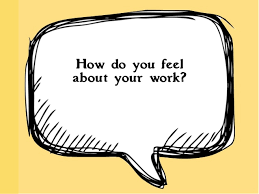 One strength: 
 
  One question or area for improvement: